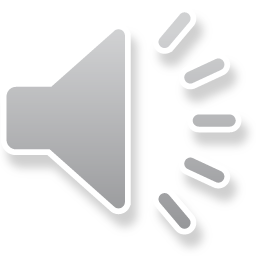 40页
01
01
蓝绿商务
可视化图表集
（NO.12）
02
02
Option 1
Option 2
03
03
Comparison Infographics
Option 1
Option 2
Mercury
Neptune
Mercury is the closest planet to the Sun
Neptune is the farthest planet
Mars
Venus
Despite being red, Mars is a cold place
Venus is the second planet from the Sun
Jupiter
Saturn
It’s a gas giant and the biggest planet
Saturn is the ringed one. It’s a gas giant
Mercury
Mercury
Mercury is the closest planet to the Sun
Mercury is the closest planet to the Sun
Mars
Mars
Despite being red, Mars is a cold place
Despite being red, Mars is a cold place
Jupiter
Jupiter
Pros
Cons
It’s a gas giant and the biggest planet
It’s a gas giant and the biggest planet
Venus
Venus
Venus is the second planet from the Sun
Venus is the second planet from the Sun
Saturn
Saturn
Saturn is the ringed one. It’s a gas giant
Saturn is the ringed one. It’s a gas giant
Option 1
Option 2
Option 3
Mercury
Mars
Venus
Mercury is the closest planet to the Sun
Despite being red, Mars is a cold place
Venus is the second planet from the Sun
Two Cases Comparison
1st Case
2nd Case
Mercury
Mercury is the closest planet to the Sun and the smallest one in the Solar System
Mars
Despite being red, Mars is actually a cold place. It’s full of iron oxide dust
Jupiter
Jupiter It’s a gas giant and the biggest planet in the Solar System
Four-Option Comparison
Mercury
Venus
Mercury is the closest planet to the Sun
Venus is the second planet from the Sun
Mars
Jupiter
Despite being red, Mars is a cold place
Is the fourth-brightest object in the sky
Two-Option Comparison
vs
Mercury
Venus
Mercury is the closest planet to the Sun
Venus is the second planet from the Sun
100%
Option 1
20%
30%
Option 2
50%
70%
Option 3
10%
50%
Option 4
30%
10%
Option 5
100%
Two-Option Comparison
Mercury
Neptune
Mercury is the closest planet to the Sun
Neptune is the farthest planet
Mars
Venus
Despite being red, Mars is a cold place
Venus is the second planet from the Sun
Jupiter
Saturn
It’s a gas giant and the biggest planet
Saturn is the ringed one. It’s a gas giant
Comparison Chart
Mercury is the closest planet to the Sun
Neptune is the farthest planet
01
01
vs
Despite being red, Mars is a cold place
Venus is the second planet from the Sun
02
02
vs
Jupiter is the biggest planet
Saturn is the ringed one. It’s a gas giant
03
03
vs
Simple Comparison Table
Simple Comparison Table
Mercury is the closest planet to the Sun
Neptune is the farthest planet
Despite being red, Mars is a cold place
Venus is the second planet from the Sun
Jupiter is the biggest planet
Saturn is the ringed one. It’s a gas giant
Two-Sided Comparison
01
100%
100%
02
80%
20%
03
70%
100%
04
30%
10%
05
100%
90%
06
80%
50%
Your Title
Your Title
Your Title
Your Title
Your Title
Your Title
Two-Option Comparison
75%
Your Title
Option 1
Despite being red, Mars is a cold place
Option 2
25%
Two-Option Comparison
75%
vs
50%
Your Title
Your Title
Despite being red, Mars is a cold place
Venus is the second planet from the Sun
Two-Option Comparison
80%
vs
Mars
Despite being red, Mars is a cold place. It’s full of iron oxide dust
Venus
Venus has a beautiful name and is the second planet from the Sun
50%
Two-Option Comparison
60%
75%
Mars
Neptune
Despite being red, Mars is a cold place
It’s a gas giant and the biggest planet
53%
61%
Mercury
Venus
Mercury is the closest planet to the Sun
Venus is the second planet from the Sun
Four-Option Comparison
Mercury
Mars
Saturn
Venus
Mercury is the closest planet to the Sun
Despite being red, Mars is a cold place
Saturn is the ringed one. It’s a gas giant
Venus is the second planet from the Sun
Two-Option Comparison
Option 1
Option 2
Mercury
Jupiter
Mercury is the closest planet to the Sun and the smallest one
It’s a gas giant and the biggest planet in the Solar System
Mars
Venus
Mars is a cold place and it’s full of iron oxide dust
Venus is the second planet from the Sun and it’s terribly hot
Two-Option Comparison
Option 1
Option 2
Mercury
Jupiter
Mercury is the closest planet to the Sun and the smallest one
It’s a gas giant and the biggest planet in the Solar System
vs
Mars
Venus
Mars is a cold place and it’s full of iron oxide dust
Venus is the second planet from the Sun and it’s terribly hot
Six-Option Comparison
Mercury
Saturn
Neptune
Mercury is the closest planet to the Sun
Saturn is the ringed one. It’s a gas giant
Neptune is the farthest planet
Venus
Mars
Jupiter
Venus is the second planet from the Sun
Despite being red, Mars is a cold place
Jupiter is the biggest planet
Two-Option Comparison
Your Title
Your Title
Mercury is the closest planet to the Sun
Venus is the second planet from the Sun
Your Title
Your Title
Despite being red, Mars is a cold place
Jupiter is the biggest planet
Your Title
Your Title
Saturn is the ringed one. It’s a gas giant
Despite being red, Mars is a cold place
Two-Sided Comparison
Option 1
Option 2
100%
50%
50%
75%
80%
25%
60%
100%
Your Title
Your Title
Your Title
Your Title
Two-Option Comparison
Your Title
Your Title
Mercury is the closest planet to the Sun
Venus is the second planet from the Sun
01
01
Your Title
Your Title
02
02
Despite being red, Mars is a cold place
It’s a gas giant and the biggest planet
Option 1
Option 2
Your Title
Your Title
03
03
Saturn is the ringed one. It’s a gas giant
Despite being red, Mars is a cold place
Comparison Chart
Your Title
Your Title
01
01
Venus is the second planet from the Sun
Venus is the second planet from the Sun
Your Title
Your Title
02
02
Venus is the second planet from the Sun
Venus is the second planet from the Sun
Your Title
Your Title
03
03
Venus is the second planet from the Sun
Venus is the second planet from the Sun
Your Title
Your Title
04
04
Venus is the second planet from the Sun
Venus is the second planet from the Sun
Comparison Chart
01
Mercury is the closest planet to the Sun
Venus is the second planet from the Sun
01
01
Your Title
02
Despite being red, Mars is a cold place
Mercury is the closest planet to the Sun
02
02
Your Title
03
Saturn is the ringed one. It’s a gas giant
Jupiter is a gas giant and the biggest one
03
03
Your Title
Two-Option Comparison
Mercury is the closest planet to the Sun
Jupiter is the biggest planet
Your Title
Despite being red, Mars is a cold place
Pluto is an icy dwarf planet
Saturn is the ringed one. It’s a gas giant
The Sun is the star at the center
Here you can explain the topic of the section
Venus has a beautiful name
Neptune is the farthest planet
Four-Option Comparison
01
01
Mercury
Jupiter
Mercury is the closest planet to the Sun and the smallest one
It’s a gas giant and the biggest planet in the Solar System
Your Title
02
02
Mars
Venus
Mars is a cold place, not hot  and it’s full of iron oxide dust
Venus is the second planet from the Sun and it’s terribly hot
Pros & Cons Comparison
Pros
vs
Cons
Jupiter
Jupiter
It’s a gas giant and the biggest planet
It’s a gas giant and the biggest planet
Venus
Venus
Venus is the second planet from the Sun
Venus is the second planet from the Sun
Saturn
Saturn
Saturn is the ringed one. It’s a gas giant
Saturn is the ringed one. It’s a gas giant
Two-Option Comparison
01
01
Jupiter
Saturn
It’s a gas giant and the biggest planet
Saturn is the ringed one. It’s a gas giant
Option 1
Option 2
02
02
Venus
Jupiter
Venus is the second planet from the Sun
It’s a gas giant and the biggest planet
02
Two-Option Comparison
Option 2
Saturn
01
Saturn is the ringed one. It’s a gas giant
Jupiter
01
It’s a gas giant and the biggest planet
Venus
02
Venus is the second planet from the Sun
Saturn
02
Saturn is the ringed one. It’s a gas giant
Jupiter
03
It’s a gas giant and the biggest planet
Venus
03
Venus is the second planet from the Sun
Option 1
Two-Option Comparison
Option 1
Option 2
Jupiter
Jupiter
01
01
It’s a gas giant and the biggest planet
It’s a gas giant and the biggest planet
Saturn
Saturn
02
02
Saturn is the ringed one. It’s a gas giant
Saturn is the ringed one. It’s a gas giant
Venus
Venus
03
03
Venus is the second planet from the Sun
Venus is the second planet from the Sun
Market Share Infographics
10%
40%
Mars
Jupiter
It’s a gas giant and the biggest planet in the Solar System
Despite being red, Mars is actually a cold place
20%
30%
Saturn
Mercury
Mercury is the closest planet to the Sun and the smallest one
Market Share Infographics
Mars
Despite being red, Mars is a cold place
Jupiter
It’s a gas giant and the biggest planet
Saturn
Mercury
Mercury is the closest planet to the Sun
Market Share Infographics
90%
70%
60%
80%
Asia
America
Africa
Europe
Despite being red, Mars is a cold place
It’s a gas giant and the biggest planet
Mercury is the closest planet to the Sun
Mercury is the closest planet to the Sun
Market Share Infographics
Mercury is the closest planet to the Sun
20%
It’s a gas giant and the biggest planet
40%
50%
Mercury
Jupiter
Saturn
Market Share Infographics
Mars
Despite being red, Mars is a cold place
40%
Jupiter
It’s a gas giant and the biggest planet
50%
Saturn
60%
Mercury
Mercury is the closest planet to the Sun
80%
Market Share Infographics
Venus
80%
Venus has a beautiful name and is the second one from the Sun
Mercury
50%
Mercury is the closest planet to the Sun and the smallest one
Mars
30%
Despite being red, Mars is a cold place full of iron oxide dust
Jupiter
70%
Jupiter is a gas giant and the biggest planet in the Solar System
Market Share Infographics
Despite being red, Mars is actually a cold place
It has a beautiful name and is the second one
Jupiter is a gas giant and the biggest planet
Mercury is the closest planet to the Sun
Mars
Venus
Jupiter
Mercury
Market Share Infographics
20%
30%
40%
50%
Asia
Americas
Africa
Europe
Despite being red, Mars is a cold place
It’s a gas giant and the biggest planet
Mercury is the closest planet to the Sun
Mercury is the closest planet to the Sun
40页
01
01
蓝绿商务
可视化图表集
（NO.12）
02
02
Option 1
Option 2
03
03